Network Planning
A proactive process to identify the opportunities that will bring the highest return
By 
Bravo Consulting Group
For
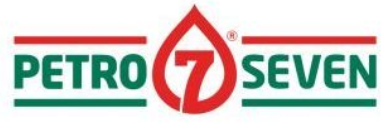 Market Shares
Market Effectiveness
Location Volume
Facility Scores
Price Score
Brand Contribution
Network Performance Comparison
3971 / 3288 TOLTECA, S.A. - CL GOBERNADOR CURIEL N 3467 - PL/9496/EXP/ES/2015
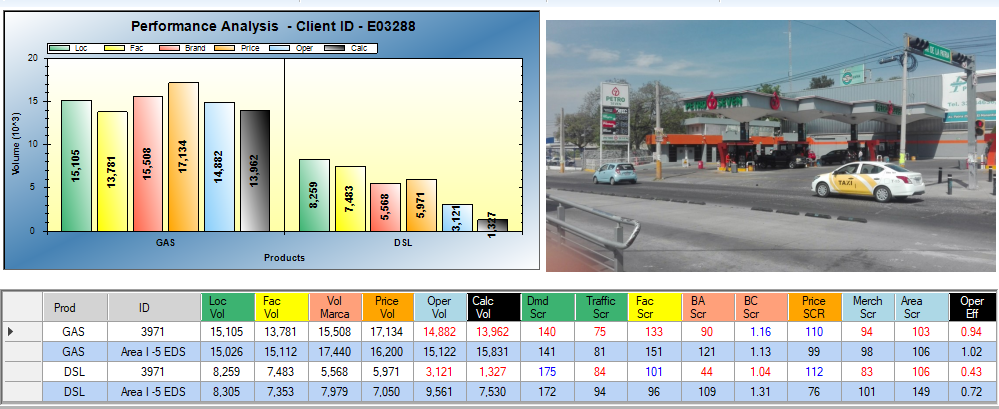 Performance Review - Gasoline
TURBOSIMBA Simulation
Retail Gaps – Market Update
Gasoline & Diesel
Trade Area & Site Assessment
Location volume above average
Facilities below average
Operational Opportunities
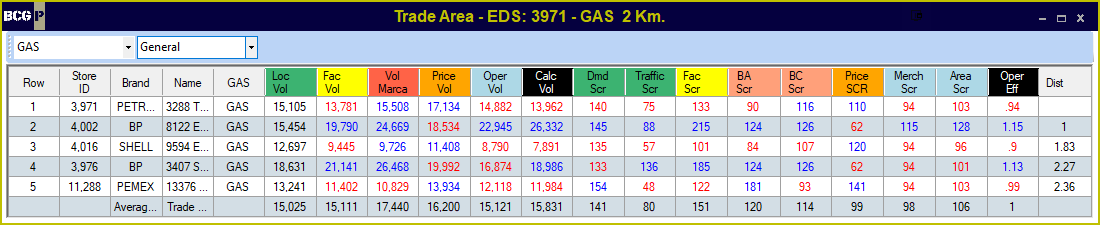 3987 / 4797 FEDERALISMO II - CALZ. DEL FEDERALISMO NTE - PL/11951/EXP/ES/2015
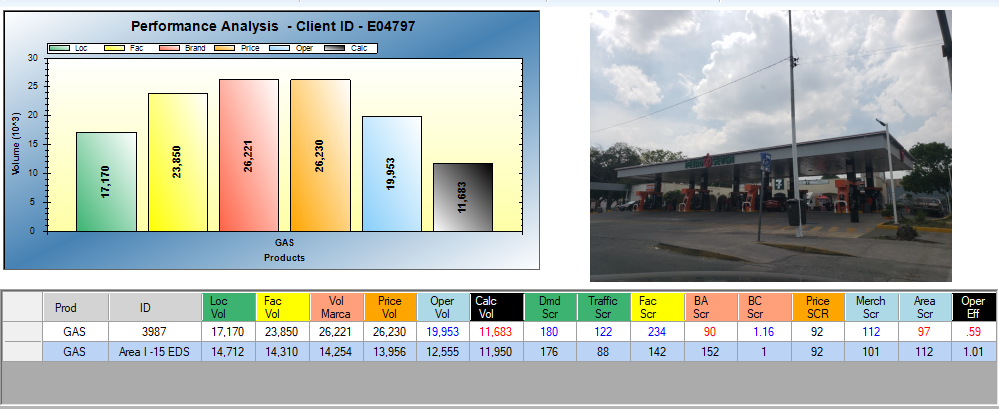 Trade Area & Site Assessment
Location volume above average
Positive contribution of facilities, brand and price
Operational Opportunities
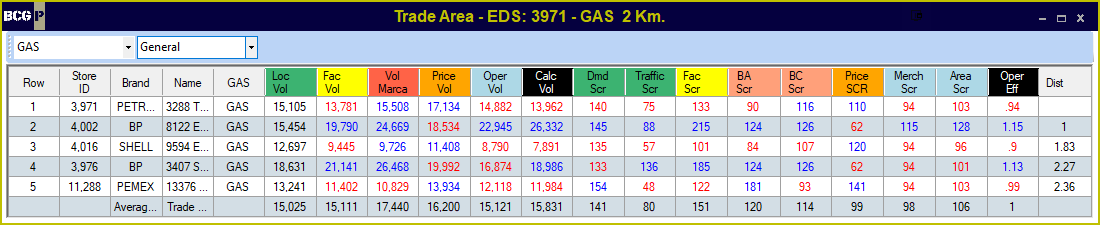 4245 / 7806 SERVICIOS SAN SEBASTIANITO - PERIFERICO SUR SN - PL/8193/EXP/ES/2015
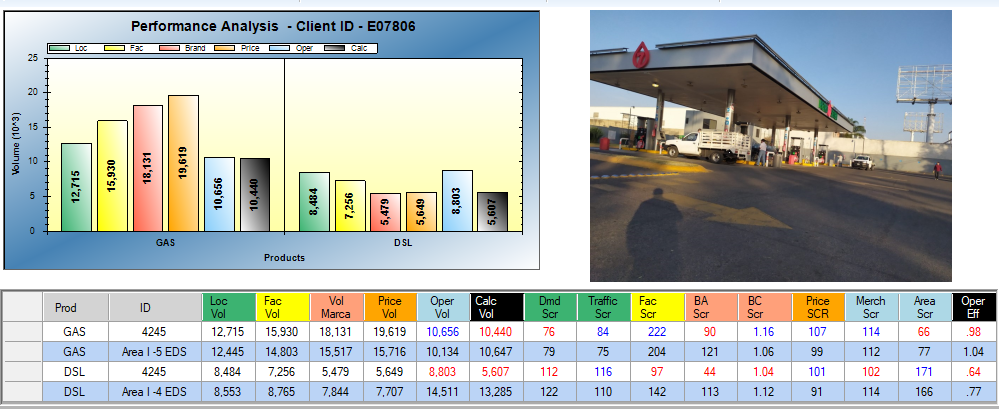 Trade Area & Site Assessment
New Site under construction in trade area
Location volume above average
Positive contribution of facilities, brand and price
Low area score
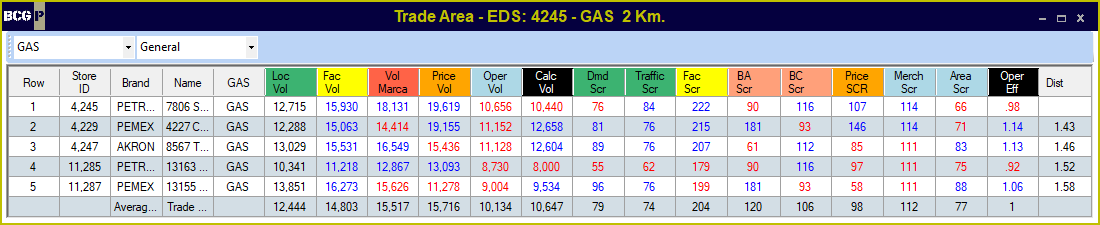 4274 / 11852 ITESO II - PERIFERICO SUR NO. 8745 - AUXILIAR - PL/546/EXP/ES/2015
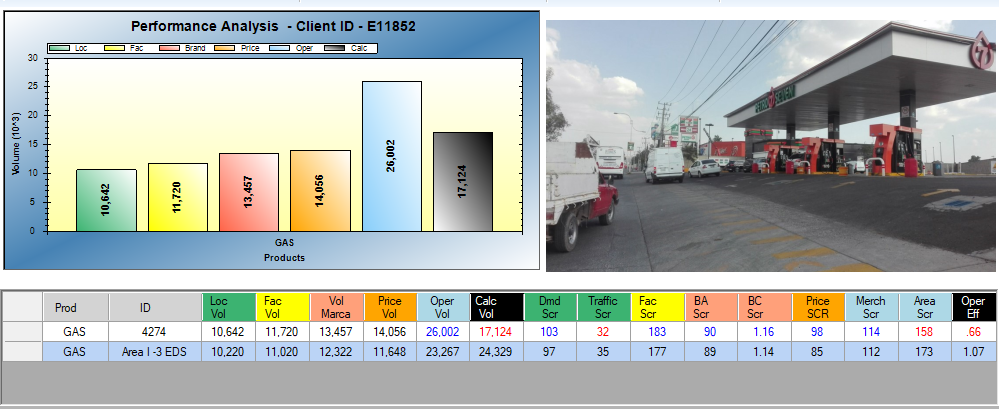 Good location
Positive contribution of other scores
Trade Area Sites have higher sales
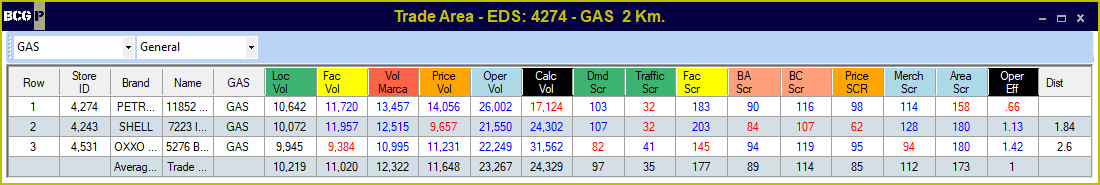 4361 / 6096 LA TIJERA - CARRETERA GUDALAJARA - MORELIA NO. 1501 - PL/518/EXP/ES/2015
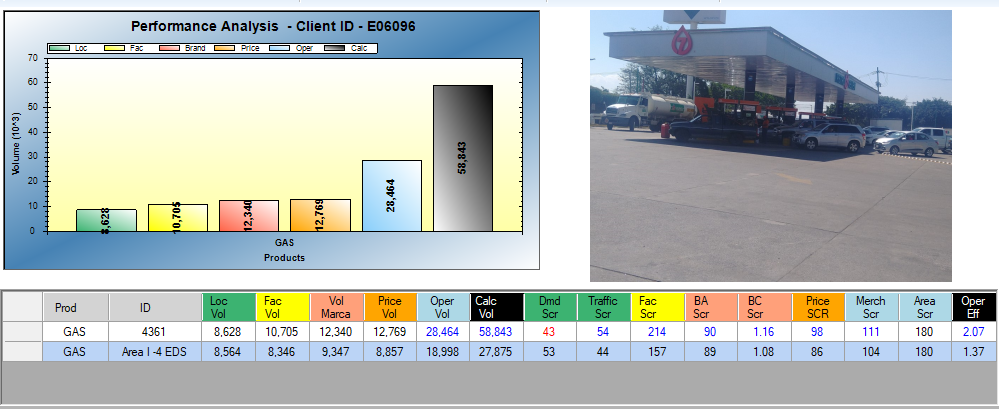 4362 / 6237 TLAJOMULCO - CARRETERA GUADALAJARA - MEXICO KM. 13.5 - PL/512/EXP/ES/2015
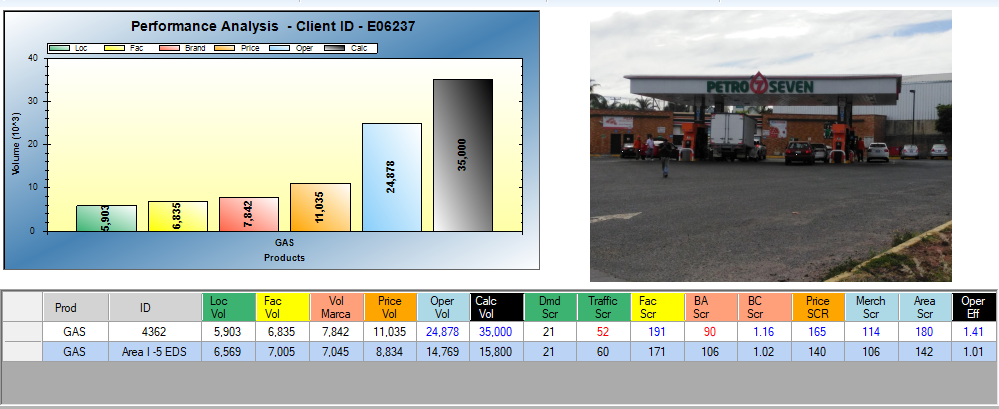 4389 / 9939 CAJITITLÁN - CARR. GUADALAJARA - CHAPALA - PL/623/EXP/ES/2015
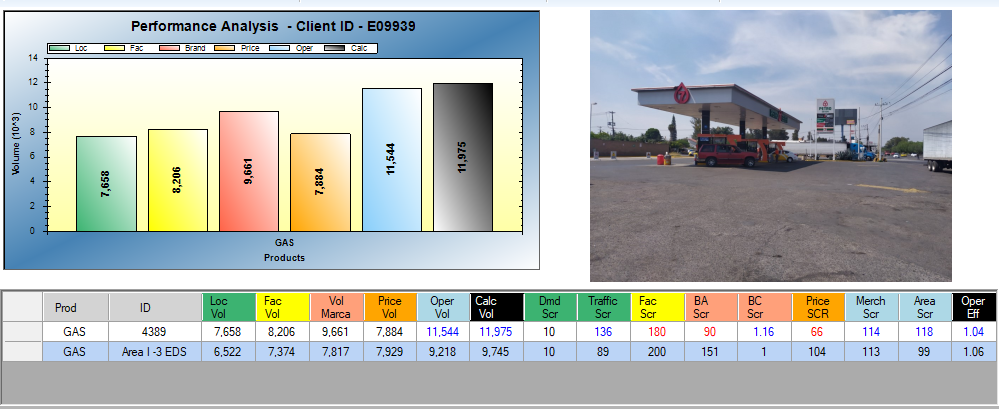 4430 / 7943 AUT. TONALÁ - LAS TORRES NO. 55 - LATERAL - PL/452/EXP/ES/2015
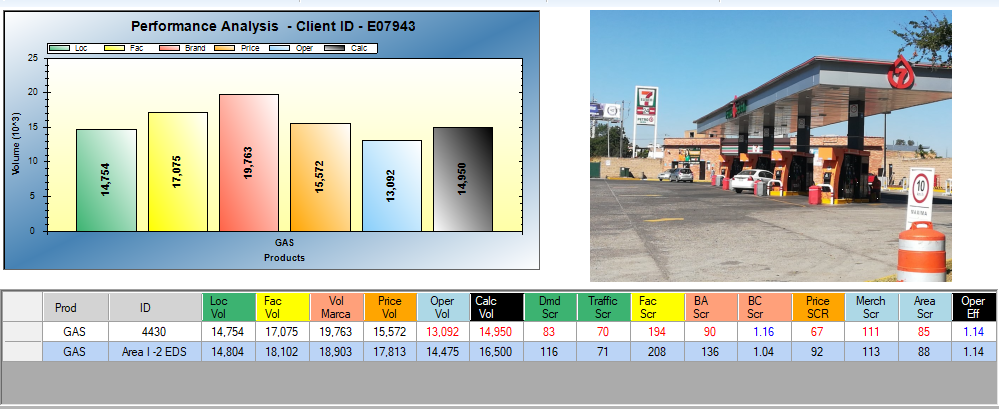 4431 / 8000 AUT. MÉXICO - AUTOPISTA GUADALAJARA-ZAPOTLANEJO KM. 18 - AUXILIAR - PL/549/EXP/ES/2015
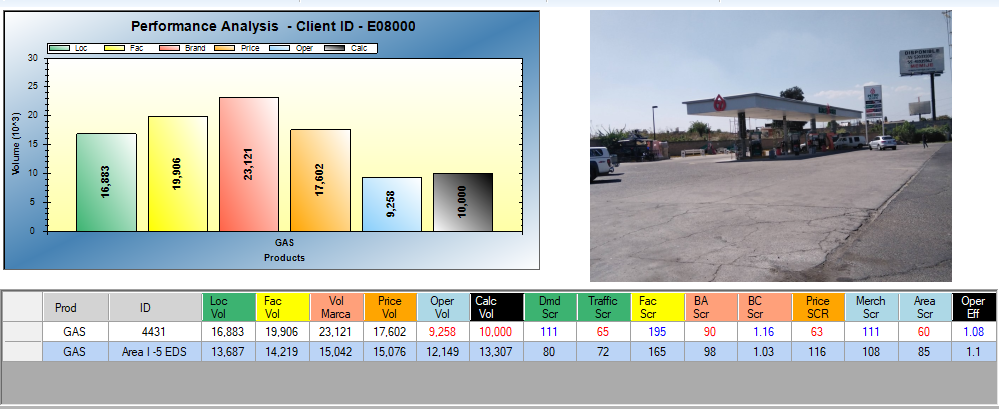 4522 / 4391 OURO PRETO - CARR. GUADALAJARA-NOGALES KM.13900 - PL/10548/EXP/ES/2015
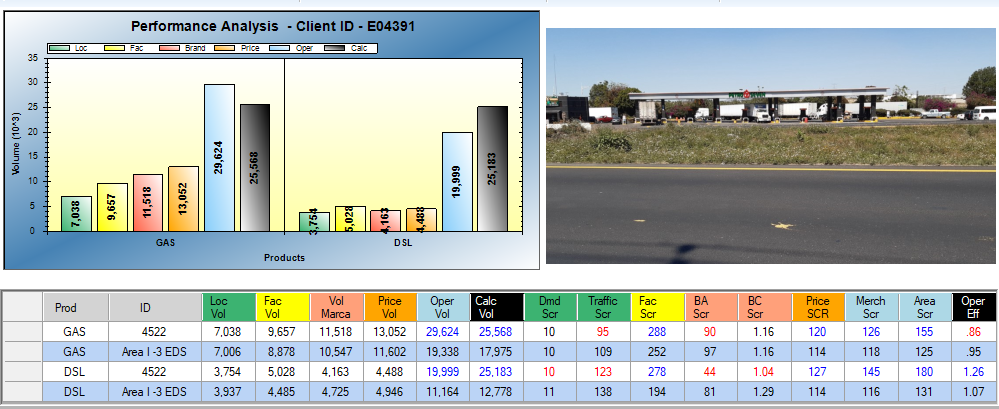 4539 / 6313 COMBUSTIBLES, ADITIVOS Y SERVICIOS MAGICOS - AV. LAZARO CARDENAS NO. 4183 - PL/13716/EXP/ES/2016
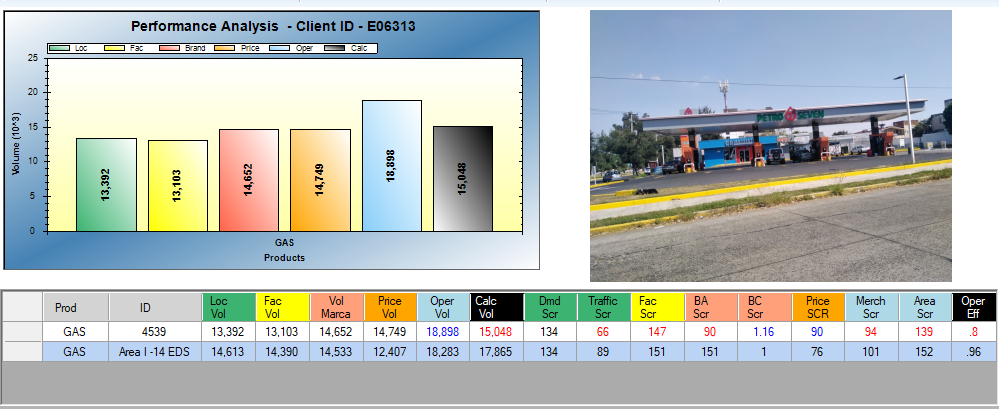 4540 / 6475 TEC DE MTY - AV. AVIACIÓN - PL/465/EXP/ES/2015
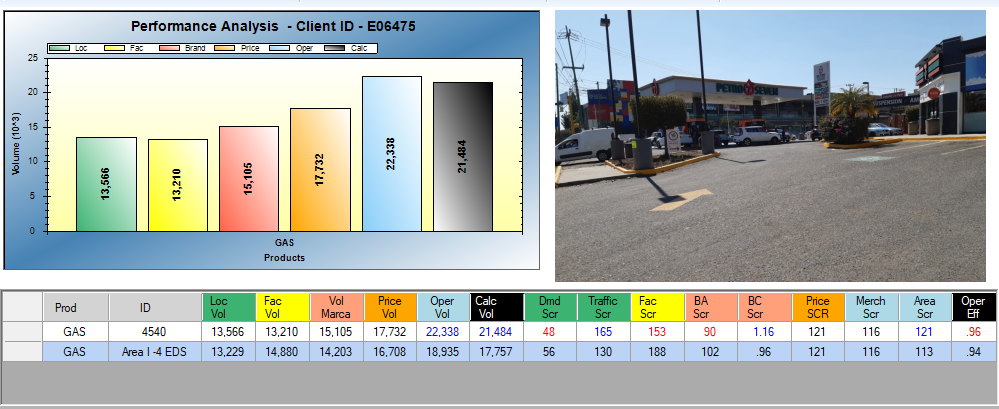 11285 / 13163 PROLONGACION 8 DE JULIO ESQ. ATARDECER - AV. JESÚS MICHEL GONZÁLEZ - PL/19682/EXP/ES/2016
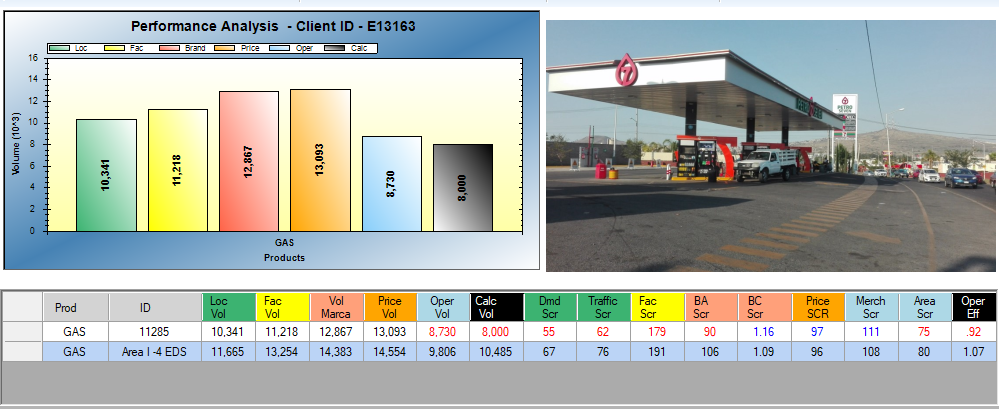